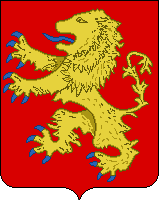 Бюджет для граждан 
на 2017-2019 годы
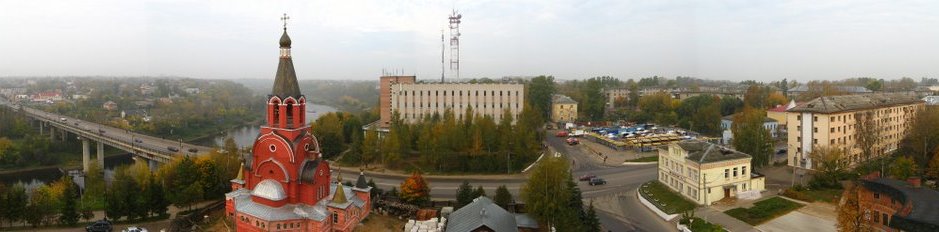 к проекту решения Ржевской городской Думы
"О бюджете муниципального образования Тверской области города Ржев 
на 2017 год и на плановый период 2018 и 2019 годов"
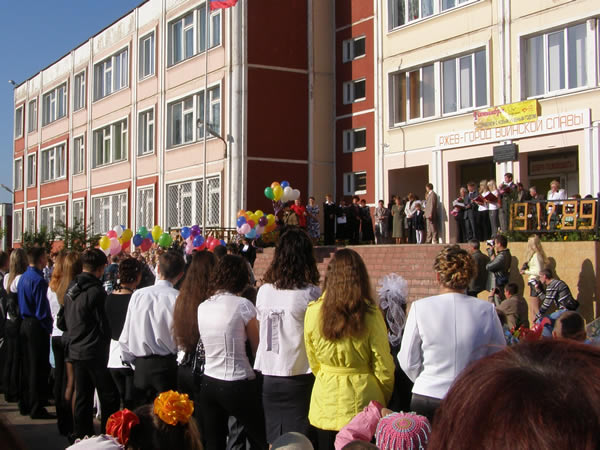 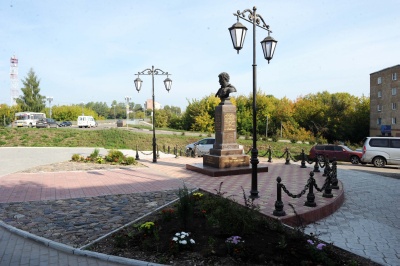 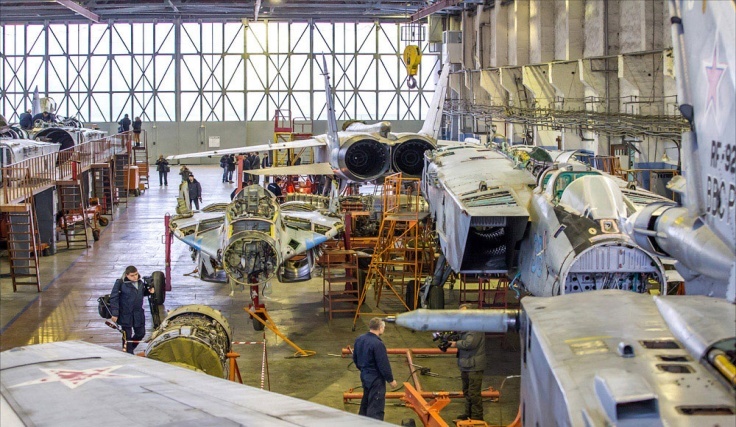 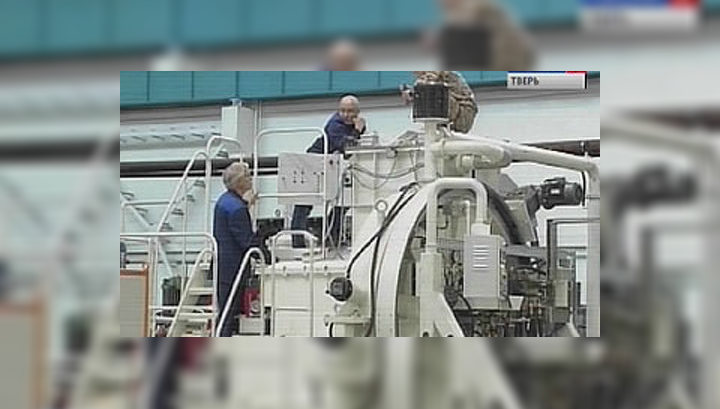 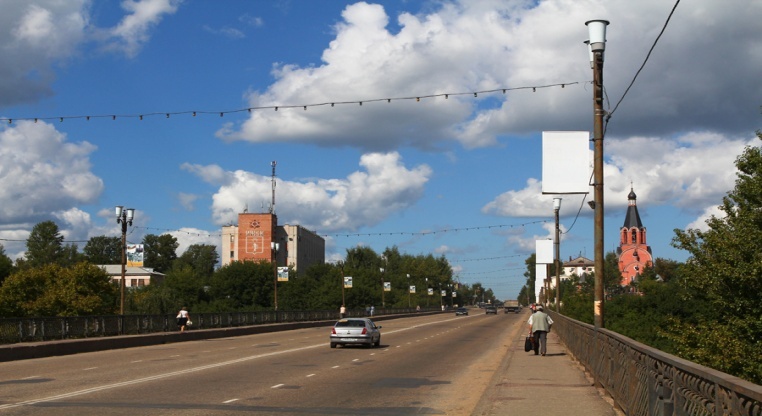 Бюджет для граждан — 

аналитический документ, 
содержащий основные положения решения 
о бюджете города Ржева на 2017 год и на плановый 
период 2018 и 2019 годов
 в доступной для широкого круга
заинтересованных пользователей форме
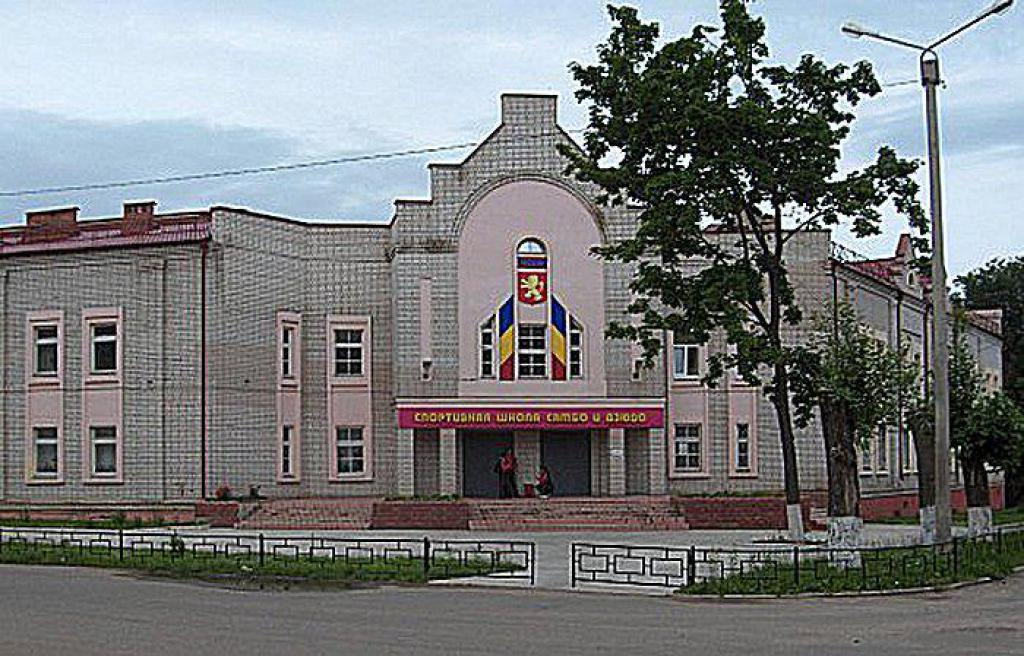 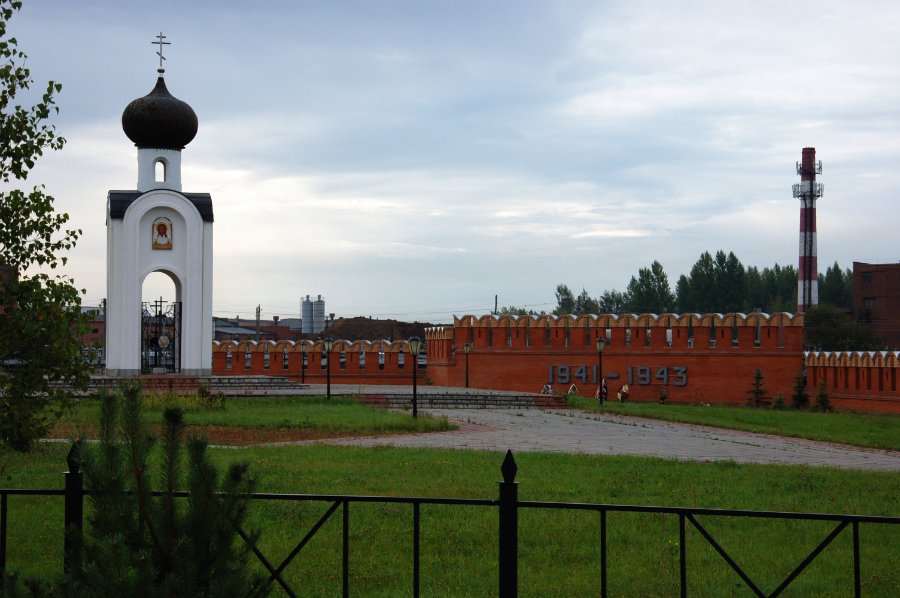 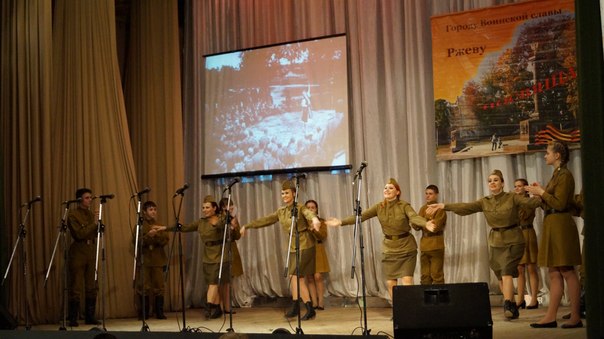 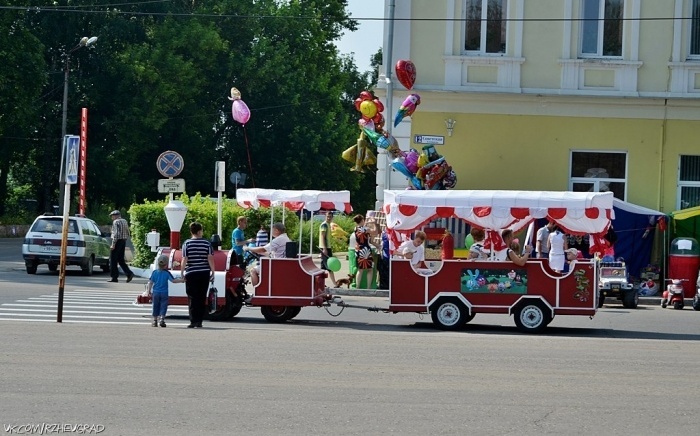 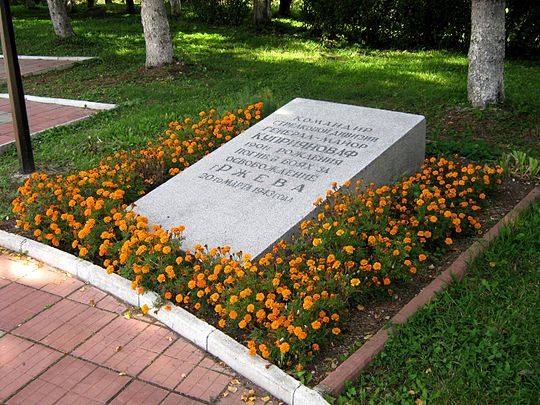 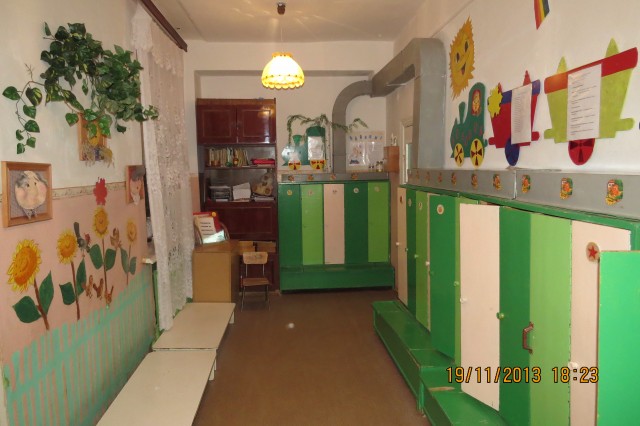 2
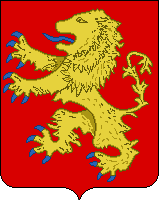 Вводная часть
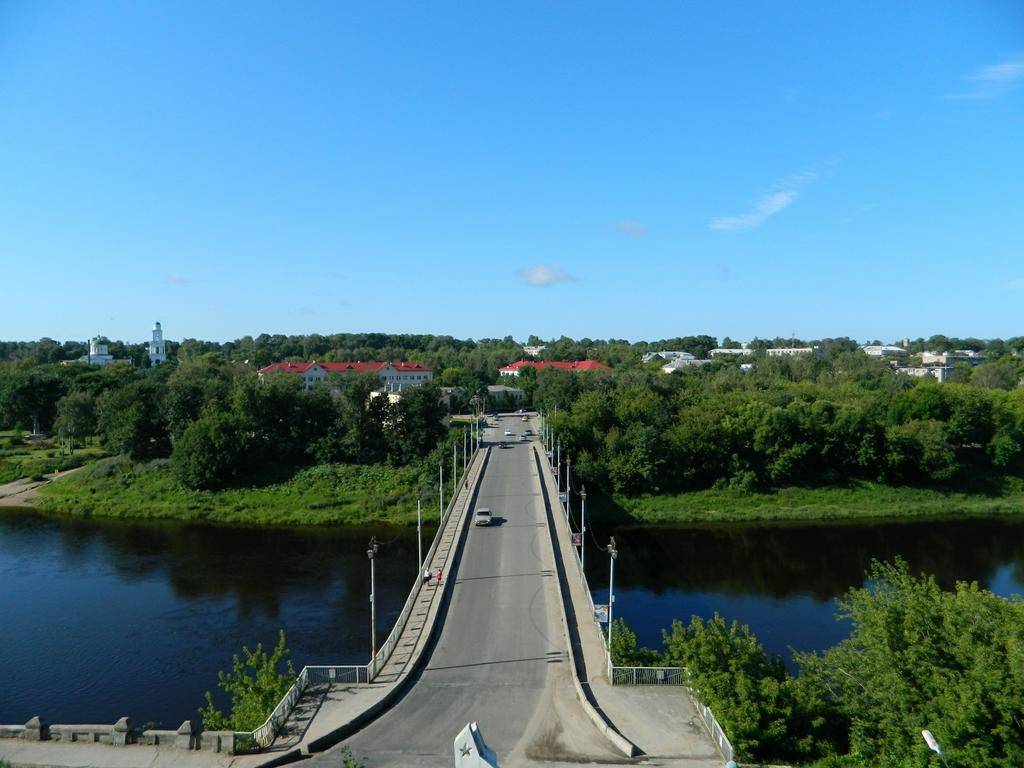 3
Термины
Бюджет — форма образования и расходования денежных средств, предназначенных для финансового обеспечения задач и функций государства и местного самоуправления.
       Бюджетная система Российской Федерации — основанная на экономических отношениях и государственном устройстве Российской Федерации, регулируемая законодательством Российской Федерации совокупность федерального бюджета, бюджетов субъектов Российской Федерации, местных бюджетов и бюджетов государственных внебюджетных фондов;
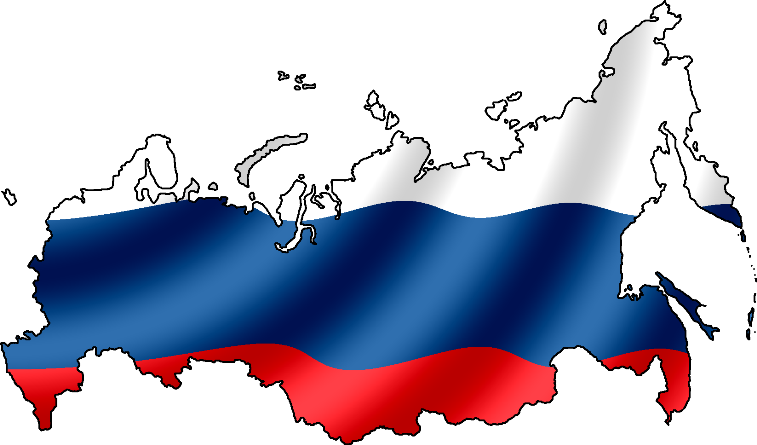 Бюджетная система Российской Федерации
Бюджет 
Российской
Федерации (федеральный бюджет)
Бюджеты 
государственных внебюджетных фондов
Бюджеты 
субъектов 
Российской Федерации (региональные бюджеты)
Бюджеты 
муниципальных образований 
(местные бюджеты)
Местный бюджет (бюджет муниципального образования) — 
это форма образования и расходования денежных средств, предназначенных для финансового обеспечения задач и функций местного  самоуправления
4
Термины
Бюджетный кодекс Российской Федерации статья 6 Бюджетная система Российской Федерации основана на принципах:
       1. Единства бюджетной системы Российской Федерации;
       2. Самостоятельности бюджетов;
       3. Сбалансированности бюджета;
       4. Общего (совокупного) покрытия расходов бюджетов;
       5. Прозрачности (открытости);
       6. Достоверности бюджета;
       7. Подведомственности расходов бюджетов;
       8. Единства кассы.
       Бюджетный кодекс Российской Федерации статья 28 принцип прозрачности (открытости) означает:
       — обязательное опубликование в средствах массовой информации утвержденных бюджетов и отчетов об их
исполнении;
       — обязательную открытость для общества и средств массовой информации проектов бюджетов;
       — стабильность и (или) преемственность бюджетной классификации Российской Федерации.
       Бюджетный кодекс Российской Федерации статья 36 
       Доходы бюджета — поступающие в бюджет денежные средства, за исключением средств, являющихся в соответствии с настоящим Кодексом источниками финансирования дефицита бюджета;
       Расходы бюджета — выплачиваемые из бюджета денежные средства, за исключением средств, являющихся в соответствии с настоящим Кодексом источниками финансирования дефицита бюджета;
       Дефицит бюджета — превышение расходов над его доходами;
       Межбюджетные трансферты — средства, предоставляемые одним бюджетом бюджетной системы Российской Федерации другому бюджету бюджетной системы Российской Федерации;
       Государственный и муниципальный долг — обязательства, возникающие из государственных или муниципальных заимствований, гарантий по обязательствам третьих лиц, другие обязательства в соответствии с видами долговых обязательств, установленными настоящим Кодексом, принятые на себя Российской Федерацией, субъектом Российской Федерации или муниципальным образованием;
5
Термины
Муниципальная программа города Ржева Тверской области (далее - муниципальная программа) —
система мероприятий, взаимоувязанных по задачам, срокам осуществления и ресурсам, мер муниципального регулирования и мер управления муниципальной собственностью города Ржева, обеспечивающая в рамках реализации муниципальных полномочий  города Ржева достижение, целей стратегии социально-экономического развития города Ржева и (или) программы социально-экономического развития города Ржева, утвержденных в установленном порядке (далее - стратегия и (или) программа социально-экономического развития  города Ржева Тверской области);
       
       Подпрограмма муниципальной программы (далее - подпрограмма) — часть муниципальной программы,  являющаяся одним из направлений реализации муниципальной программы и обеспечивающая достижение целей муниципальной программы;
       
       Администратор муниципальной программы — исполнительный орган власти города Ржева, являющийся главным распорядителем средств бюджета города Ржева Тверской области, исполняющий функции муниципального заказчика, наделенный полномочиями по разработке и реализации муниципальной программы и (или) ее подпрограмм и несущий ответственность за реализацию муниципальной программы и ее эффективность;
       
       Главный администратор программы — администратор муниципальной программы, координирующий деятельность других администраторов муниципальной программы по разработке и реализации муниципальной программы и (или) ее подпрограмм и определенный при наличии двух и более администраторов муниципальной программы, а также выполняющий функции администратора муниципальной программы в части, касающейся его полномочий;
6
Термины
Цель муниципальной программы — ожидаемое (планируемое) состояние дел в сфере реализации муниципальной программы, достигаемое при выполнении комплекса мероприятий, связанное с реализаций положений стратегии и (или) программы социально-экономического развития города Ржева Тверской области и оцениваемое с помощью показателей;

       Задача подпрограммы — направление деятельности главного администратора муниципальной программы и (или) администратора (администраторов) муниципальной программы, обеспечивающее достижение цели или целей муниципальной программы во взаимосвязи с другими задачами подпрограммы;

       Мероприятие подпрограммы (далее - мероприятие) — конкретное действие главного администратора муниципальной программы и (или) администратора (администраторов) муниципальной программы для решения соответствующей задачи подпрограммы;

       Показатель цели муниципальной программы — конечный результат реализации муниципальной программы, выраженный в количественно измеримых показателях достижения цели муниципальной программы;

       Показатель задачи подпрограммы — конечный результат выполнения подпрограммы, выраженный в количественно измеримых показателях решения задачи подпрограммы;

       Показатель мероприятия подпрограммы (административного мероприятия) — непосредственный результат выполнения мероприятия подпрограммы (административного мероприятия), выраженный в количественно измеримых показателях;
       
       Целевое значение показателя — достигаемое в последний год реализации муниципальной программы значение показателя, который формируется нарастающим итогом.
7
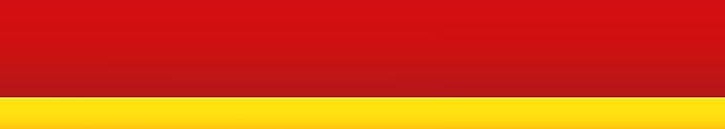 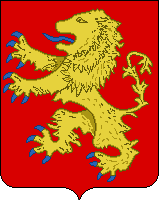 Основные показатели 
социально-экономического развития 
города Ржева
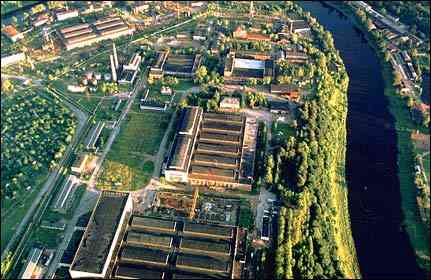 Основные показатели развития экономики города Ржева Тверской области
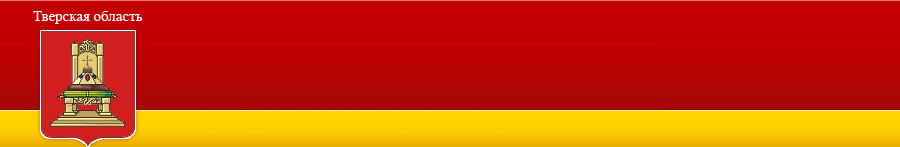 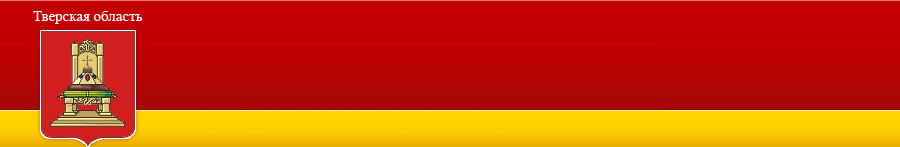 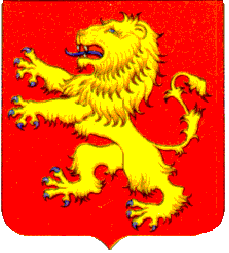 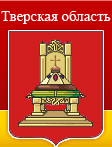 Промышленное производство

Промышленность – ведущая отрасль экономики  города Ржева. В ней занято более   четверти работающего населения. Промышленные предприятия являются основным источником доходов бюджета города, обеспечивая около 90% налоговых поступлений, и поэтому от их эффективной деятельности  зависят реальные возможности решения основных социально-экономических проблем.
В промышленном комплексе  города Ржева преобладающим видом экономической деятельности является обрабатывающее производство (более 90 % от всего объема отгруженной продукции по крупным и средним предприятиям).
        Объём отгруженных товаров собственного производства, выполненных работ и услуг собственными силами, по крупным и средним предприятиям города За отчетный 2015 год промышленными  предприятиями города Ржева произведено продукции на сумму 10 463 509,00 тыс. рублей, что в сопоставимых ценах составляет 101,6 %  к предшествующему 2014 году.
          За 9 месяцев 2016 года промышленными предприятиями города Ржева отгружено продукции на сумму 4 590 млн. рублей.
          В том числе по видам экономической деятельности:
- добыча полезных ископаемых -10,1  млн. рублей, что составило 76,4% по сравнению с аналогичным периодом 2015 года;
- обрабатывающие производства – 4449,0 млн.руб., или 89,6 % по сравнению с периодом 9 месяцев 2015 года;
- производство и распределение электроэнергии, газа и воды – 130,9 млн.руб. или 98,3% к прошлому году.
           В тоже время по некоторым отраслям за 9  месяцев 2016 года отгрузка продукции увеличилась:
-производство пищевых продуктов, включая напитки и табак -117%;
- производство резиновых и пластмассовых изделий – 124%;
производство машин и оборудования – 169%.
          В 2017-2019г. г.  индекс промышленного производства прогнозируется на уровне 101,8-102,9 %. Это связано с увеличением объемов производства по таким подразделам как «Производство машин и оборудования», «Производство электрооборудования, электронного и оптического оборудования», «Производство транспортных средств и оборудования», «Текстильное и швейное производство», «Обработка древесины и производство изделий из дерева», «Производство прочих неметаллических минеральных продуктов», «Металлургическое производство и производство готовых металлических изделий», «Прочие производства».
9
Основные показатели развития экономики города Ржева Тверской области
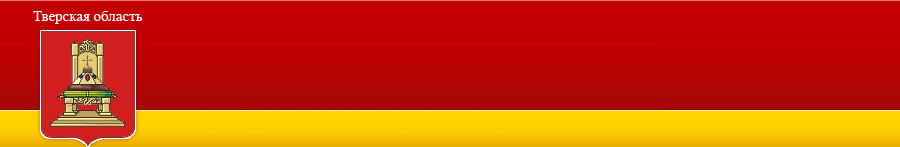 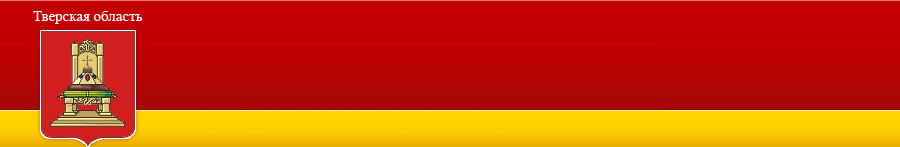 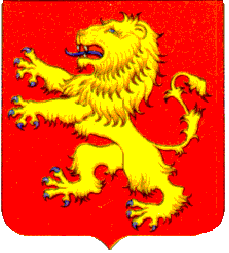 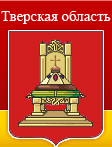 10
Основные показатели развития экономики города Ржева Тверской области
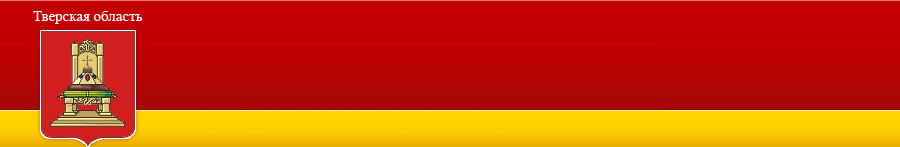 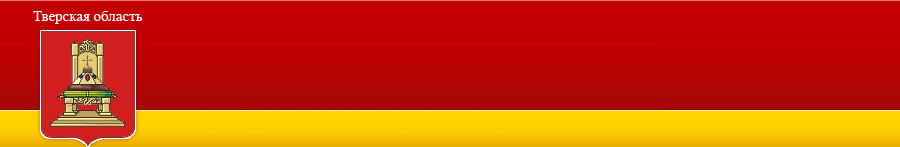 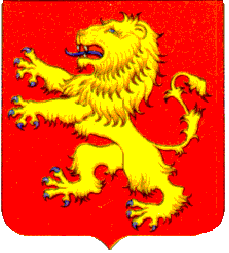 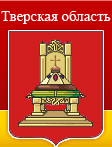 Потребительский рынок         
           По данным Тверьстата оборот по крупным и средним за 2015 год составил  14 012,3 млн.руб., за 9 месяцев 2016 года 7 895,9 млн.руб., что составило 91,7 % к соответствующему периоду прошлого года. 
           Оборот розничной торговли крупных и средних предприятий за 9 месяцев 2016 года составил 1 767,0 млн.руб., к соответствующему периоду прошлого года он вырос на 3%.
          Оборот общественного питания крупных и средних предприятий за 9 месяцев увеличился на 1,5% по сравнению с аналогичным периодов прошлого года и составил 35,0 млн.руб.
          Объем платных услуг населению по крупным и средним предприятиям за 9 месяцев 2016 года составил 392,4 млн. руб., темп роста  к аналогичному периоду составляет 78,7%. В тоже время необходимо отметить рост объема по бытовым услугам, парикмахерским и косметическим услугам, транспортным, ветеринарным услугам, а также услугам гостиниц и аналогичных мест размещения.
11
Основные показатели развития экономики города Ржева Тверской области
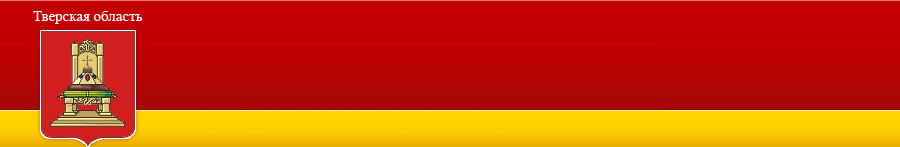 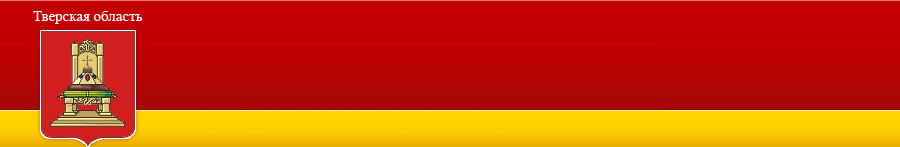 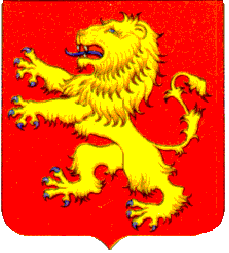 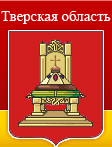 Демографическая ситуация

               Ежегодно численность населения по городу Ржеву сокращается в связи с тем, что смертность превышает рождаемость. По данным Тверьстата численность населения на 01.01.2016 составила 60039 человека. За 2015 год умерло 1032 человек, родилось 635 человека, убыль населения составила 397 человек. Прибыло в город Ржев 1751 человека, убыло - 1637 человек, миграционный прирост составил 114 человек. За 9 месяцев 2016 года родилось 466 человек, умерло 783 человека, естественная убыль – 317 человек, миграционный прирост за 9 месяцев 2016 года составил 106 человек (прибыло 1236, выбыло 1130).
12
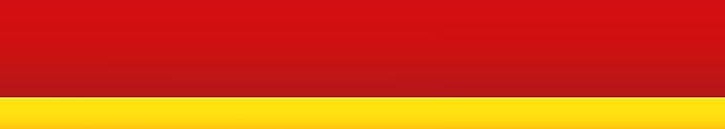 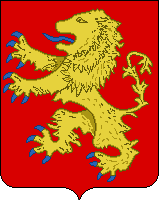 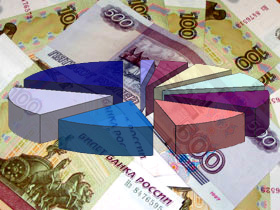 Общие характеристики 
бюджета города Ржева на 2017 год 
и на плановый период 2018 и 2019 годов
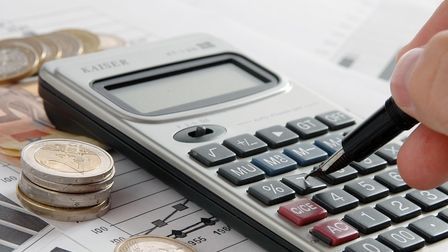 БЮДЖЕТ — ЭТО ПЛАН ДОХОДОВ И РАСХОДОВ
НА ОПРЕДЕЛЕННЫЙ ПЕРИОД
Доходы – Расходы = Дефицит (Профицит)
поступающие 
в бюджет 
денежные средства, 
за исключением средств, являющихся источниками финансирования дефицита бюджета
выплачиваемые 
из бюджета  
денежные средства, 
за исключением средств, являющихся источниками финансирования дефицита бюджета
превышение расходов бюджета 
над его доходами
превышение доходов бюджета 
над его расходами
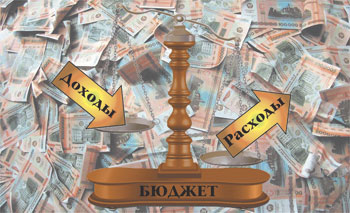 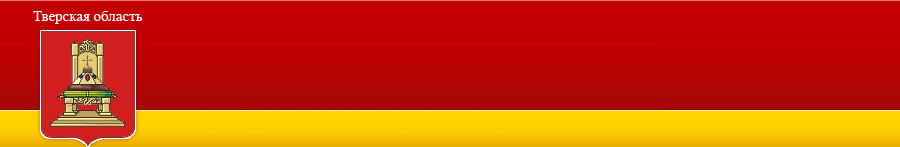 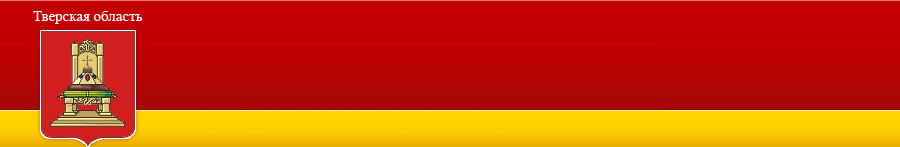 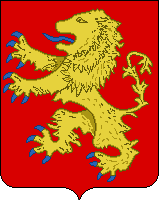 Составление проекта бюджета города Ржева на 2017 год 
и на плановый период 2018 и 2019 годов основано  на:
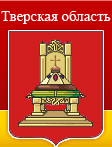 Бюджетном послании Президента Российской Федерации о бюджетной политике в 2017 – 2019 годах
Основных направлениях бюджетной политики Российской Федерации на 2017 год и плановый период 2018 и 2019 годов
Проекте закона Тверской области «Об областном бюджете Тверской области на 2017 год и на плановый период 2018 и 2019 годов»
Прогнозе социально-экономического развития города Ржева на 2017 год и на период до 2019 года
Основных направлениях бюджетной и налоговой политики города Ржева на 2017-2019 годы
Муниципальных программах города Ржева
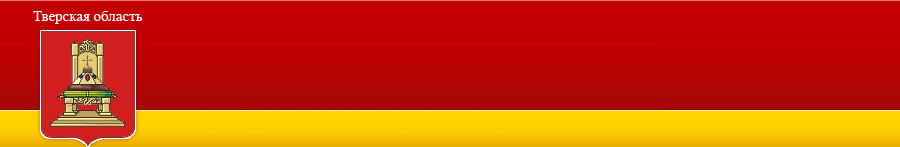 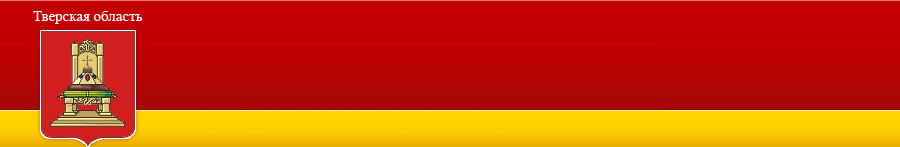 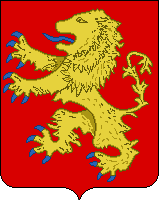 Основные приоритеты бюджетной политики города Ржева на 2017 год и на плановый период 2018 и 2019 годов
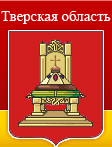 16
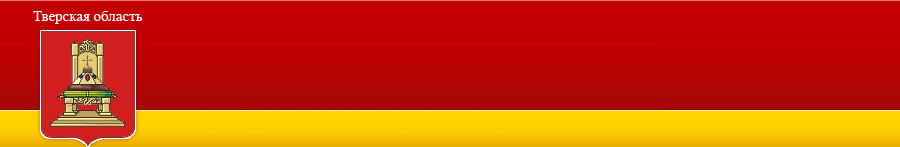 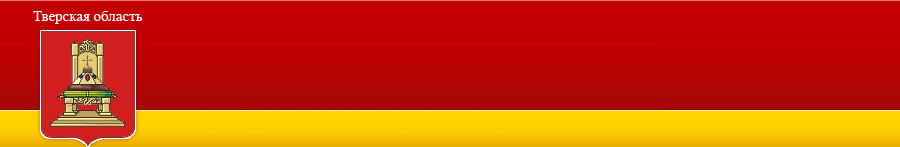 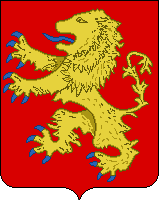 Основные направления деятельности Администрации города Ржева по повышению доходов бюджета города Ржева
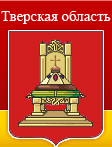 17
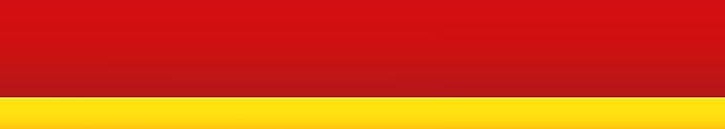 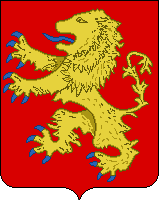 Основные параметры бюджета города Ржева
в 2015-2016 годах и на 2017-2019 годы
(тыс. руб.)
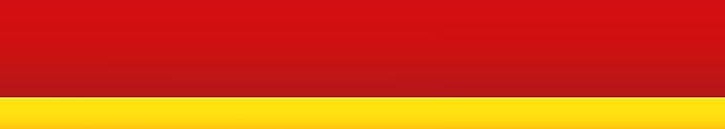 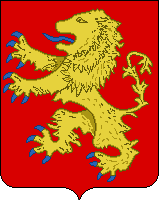 Основные параметры бюджета города Ржева 
2015-2019 годы
(тыс. руб.)
19
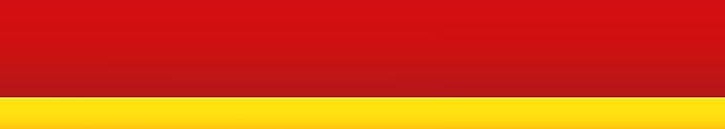 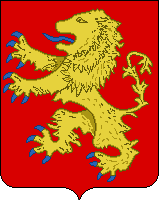 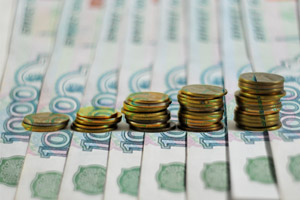 Доходы 
бюджета города Ржева 
на 2017-2019 годы
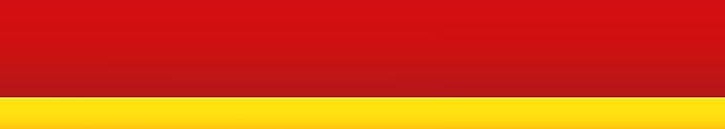 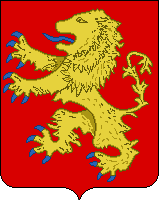 Доходы бюджета города Ржева
формируются в соответствии с
Бюджетным законодательством 
Российской Федерации
Законодательством 
о налогах и сборах
Законодательством об иных 
обязательных платежах
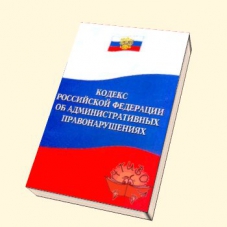 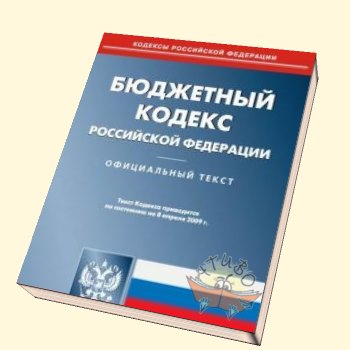 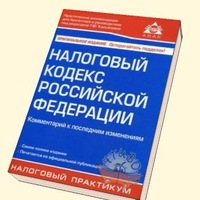 на основе
Показателей  прогноза 
социально-экономического 
развития города Ржева
Прогнозных расчетов, 
предоставленных главными 
администраторами доходов 
бюджета города Ржева
Показателей статистической 
и налоговой отчетности 
по городу Ржеву
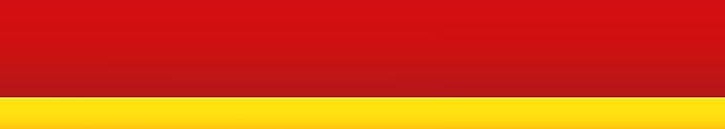 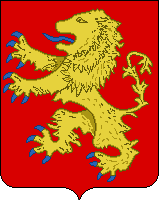 Доходные источники бюджета города Ржева в 2016-2019 годах
Налоговые доходы
 (ст.61.2 БК РФ)
Неналоговые доходы
 (ст.62 БК РФ)
Безвозмездные поступления
(ст.41 БК РФ)
Доходы в виде отчислений от федеральных и региональных налогов и сборов по нормативам, установленным в соответствии с бюджетным законодательством:

 Налога на доходы физических лиц 
(2016г. - по нормативу 21,55%, 
2017г. – 36,1%, 
2018г. – 34,0%, 
2019г.- 31,6%);

По нормативу — 0,088%:
 Доходов от уплаты акцизов на дизельное топливо, маторные масла, автомобильный и прямогонный бензин;

По нормативу — 100%:
 Единого налога на вмененный доход для отдельных видов деятельности;
 Единого сельскохозяйственного налога;
 Налога, взимаемого в связи с применением патентной системы налогообложения;
 Государственной пошлины;

По нормативу — 90%:
 Единого налога на вмененный доход для отдельных видов деятельности (за налоговые периоды, истекшие до 1 января 2011 года)
Местные налоги,
полностью зачисляемые 
в бюджет города:

 Налог на имущество физических лиц;

 Земельный налог
По нормативу — 55%:
 Плата за негативное воздействие на окружающую среду;
По нормативу — 50%:
 Штрафы за нарушение законодательства о налогах и сборах и административные правонарушения в области налогов и сборов; 

По нормативу — 100%:
 Доходы в виде арендной платы за землю;
 Доходы от сдачи в аренду имущества в муниципальной собственности;
 Доходы от перечисления части прибыли муниципальных унитарных предприятий; 
 Доходы от оказания платных услуг казенными учреждениями и компенсаций затрат бюджета городского округа;
 Доходы от продажи муниципального имущества;
 Доходы от продажи земли;
 Прочие штрафы, санкции, возмещение ущерба;
 Прочие неналоговые доходы
Межбюджетные трансферты  (МБТ):
— дотации,
— субсидии,
— субвенции,
— иные межбюджетные трансферты;

 Безвозмездные поступления от физических и юридических лиц (добровольные пожертвования)
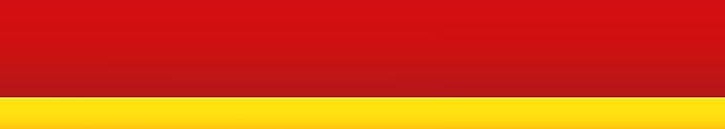 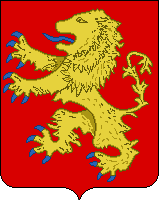 Доходы бюджета города Ржева
2015-2019 годы
(тыс. руб.)
23
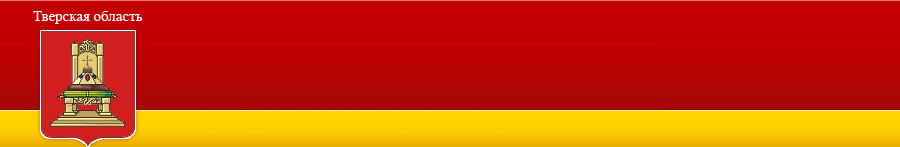 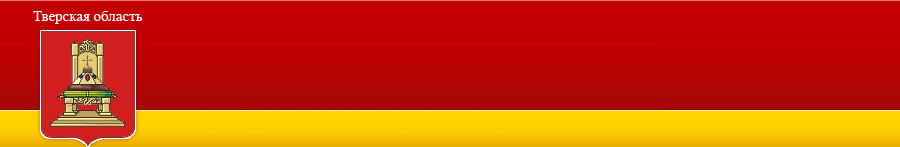 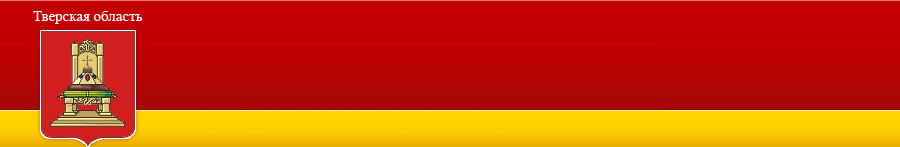 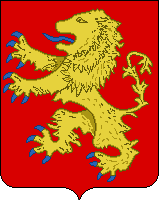 Налоговые доходы бюджета города Ржева в 2015—2019 годах
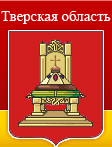 (тыс. руб.)
24
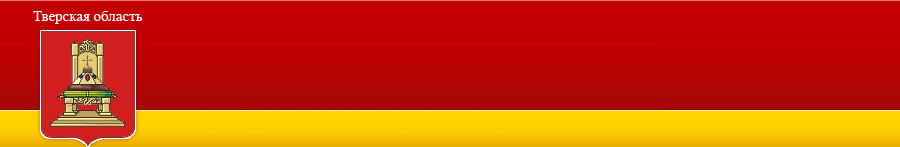 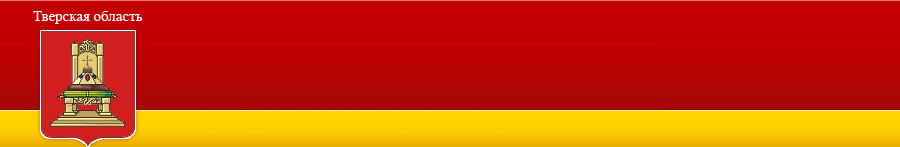 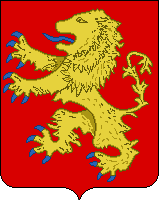 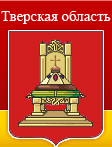 Неналоговые доходы бюджета города Ржева в 2015—2019 годах
(тыс. руб.)
25
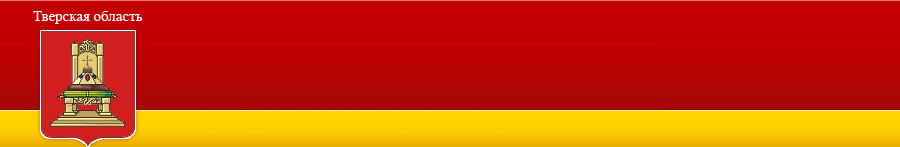 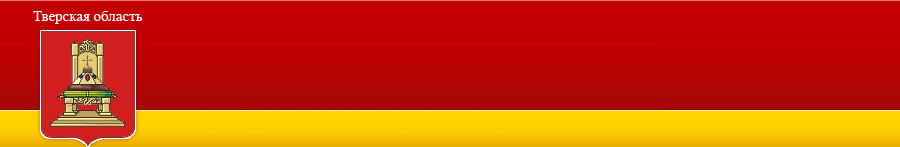 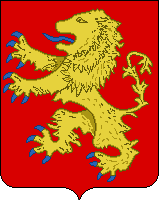 Безвозмездные поступления в бюджет города Ржева в 2015—2019 годах
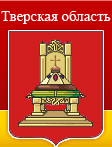 (тыс. руб.)
Доведение плановых назначений по субсидиям и иным межбюджетным трансфертам осуществляется Министерством финансов Тверской области после их утверждения законом об областном бюджете
26
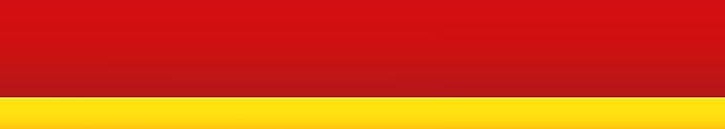 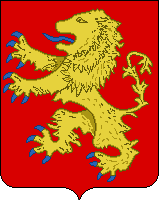 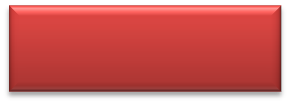 Безвозмездные 
поступления
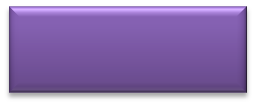 ДОХОДЫ  ВСЕГО
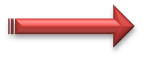 в том числе от других бюджетов:
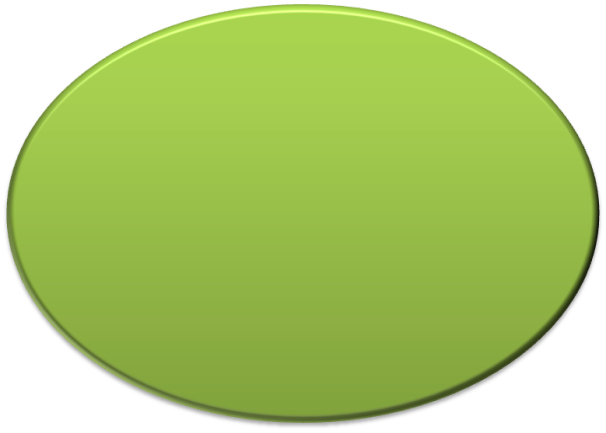 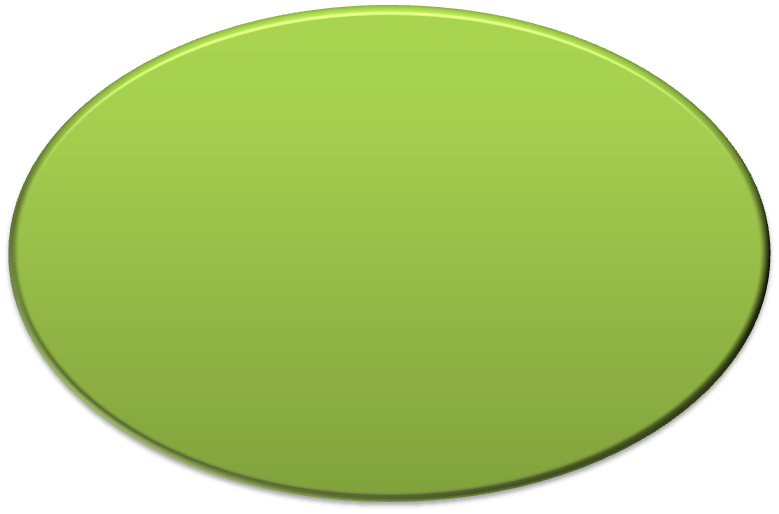 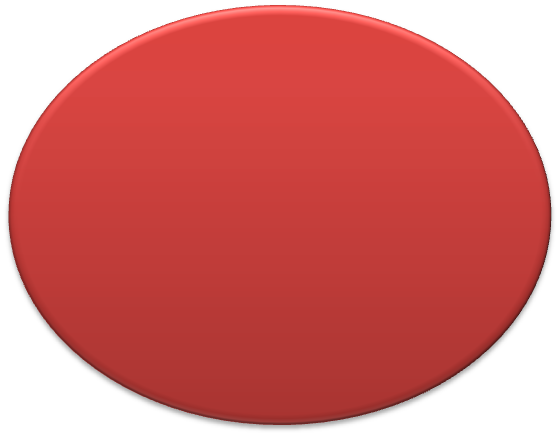 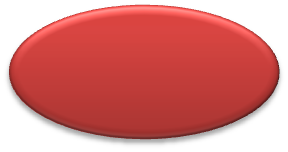 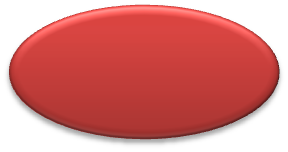 Дотации 
на сбалансированность бюджета
9 758 
тыс. руб.
Субвенции 
для выполнения госполномочий РФ и субъектов РФ, переданных для осуществления органу местного самоуправления
378 131,3 тыс. руб.
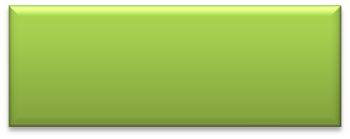 Налоговые и неналоговые  
доходы
Структура доходов бюджета города Ржева на 2017 год
848 116,3 тыс. руб. 
(100%)
389 142,3 тыс. руб. 
(45,8%)
458 974,0 
тыс. руб.
 (54,2%)
27
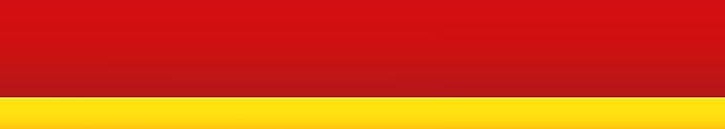 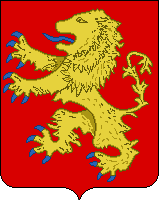 Структура налоговых и неналоговых доходов 
бюджета города Ржева на 2017 год
(тыс. руб.)
Основу поступлений налоговых и неналоговых доходов 93,5% (428 880 тыс. руб.) составили:
налог на доходы физических лиц (53%), земельный налог (16,9%), 
единый налог на вмененный доход для отдельных видов деятельности (7,2%), 
налог с применением патентной системы налогообложения (1,9%), 
доходы от сдачи в аренду: имущества в муниципальной  собственности (5,6%) и земли до разграничения (4,4%),
 доходы от продажи материальных и нематериальных активов (4,5%)
28
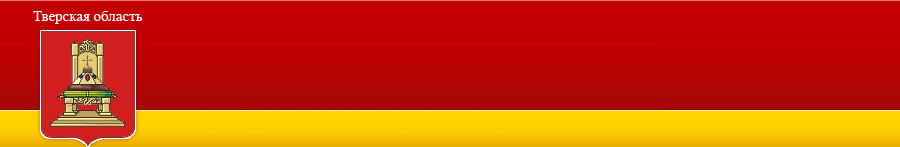 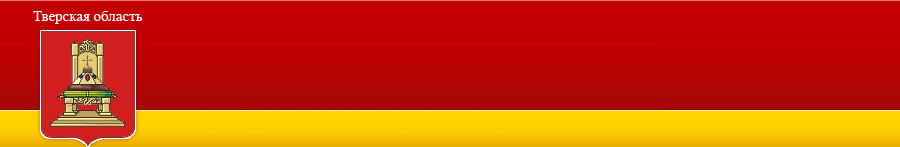 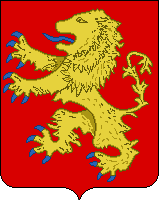 Динамика налоговых и неналоговых доходов бюджета города Ржева за 2009-2019 годы
Средний темп роста — 101,3%
29
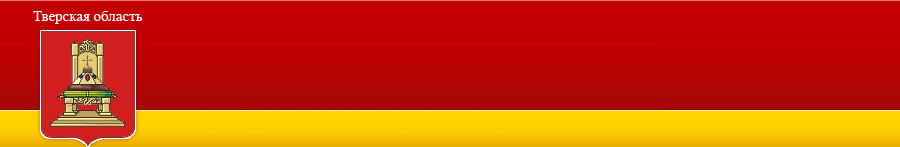 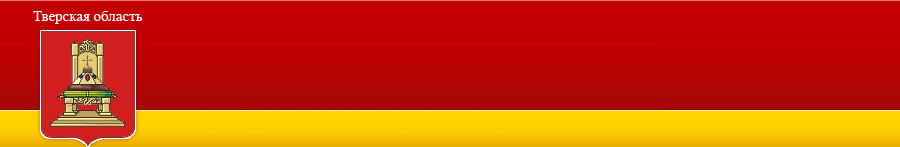 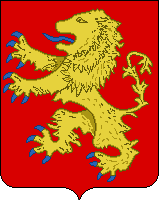 Безвозмездные поступления из федерального и областного бюджетов  в 2015—2019 годах
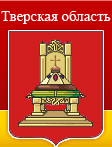 (тыс. руб.)
+40,4%
в 239 раз
-0,9%
+6,2%
-84,6%
-85%
+59,8%
Доведение назначений по субсидиям и иным межбюджетным трансфертам 
осуществляется Министерством финансов Тверской области 
после их утверждения законом об областном бюджете
30
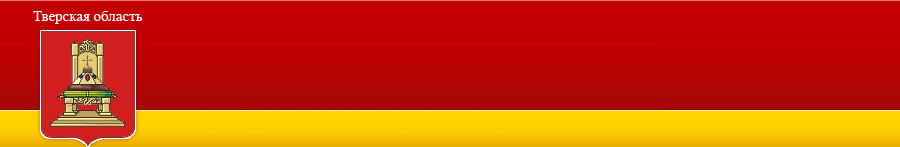 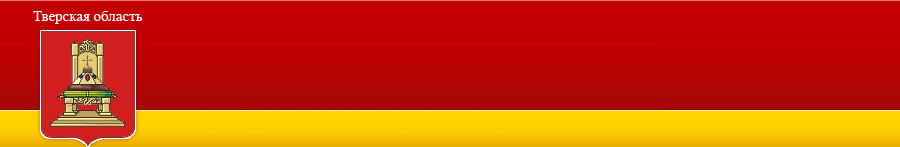 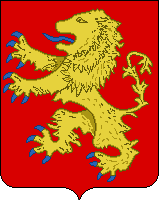 Субвенции из федерального и областного бюджетов 
бюджету города Ржева в 2016 году и на 2017-2019 годы
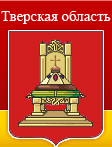 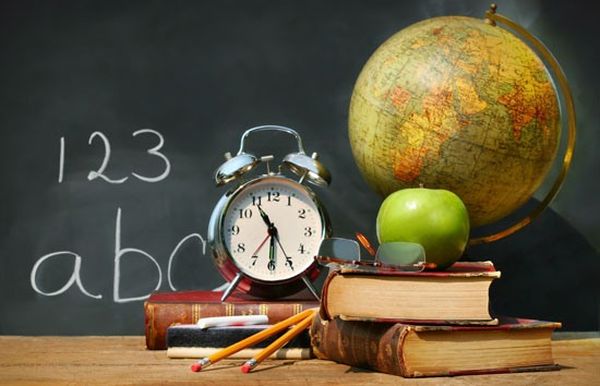 Реализация прав граждан в области образования:
— в 2016 году — 330 674 тыс. руб.;
— на 2017-2019 годы — по 354 736 тыс. руб. в год
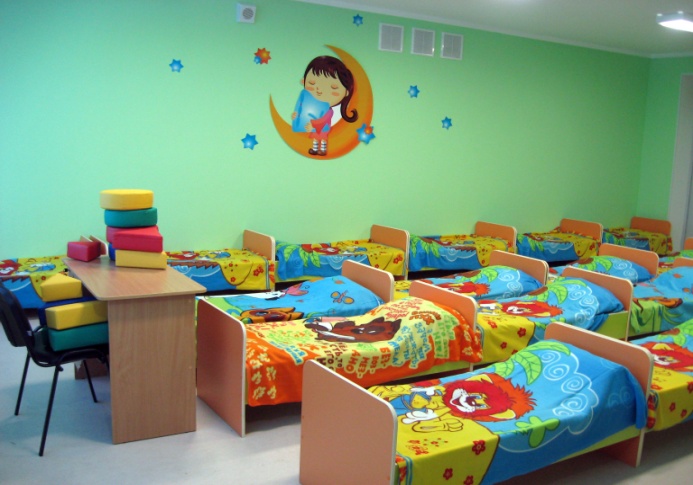 Компенсация части платы, взимаемой с родителей 
за присмотр и уход за детьми, посещающими 
организации дошкольного образования:
   — в 2016 году — 12 470,5 тыс.руб.;
   — на 2017-2019 годы — по 13 249 тыс. руб. в год
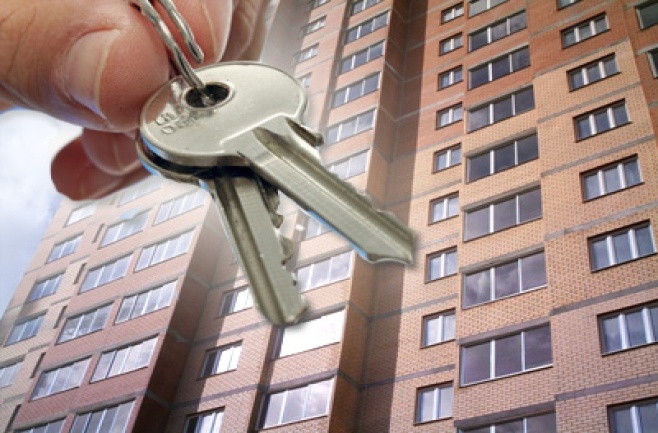 Реализация прав детей-сирот и детей, оставшихся 
без попечения родителей:
   — в 2016 году — 8 826,3 тыс. руб.;
   — на 2017-2019 годы — по 6 423,6 тыс. руб. в год
31
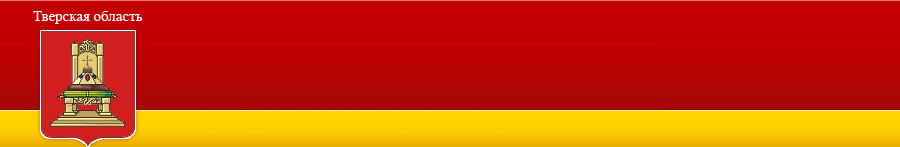 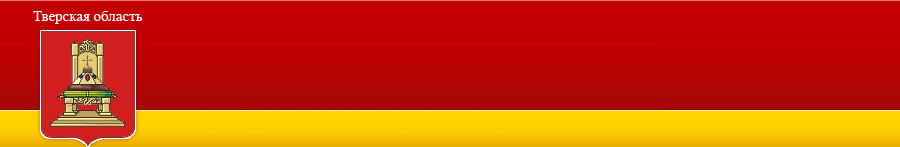 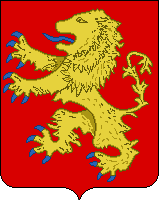 Субвенции из федерального и областного бюджетов 
бюджету города Ржева в 2016 году и на 2017-2019 годы
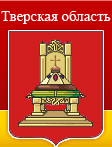 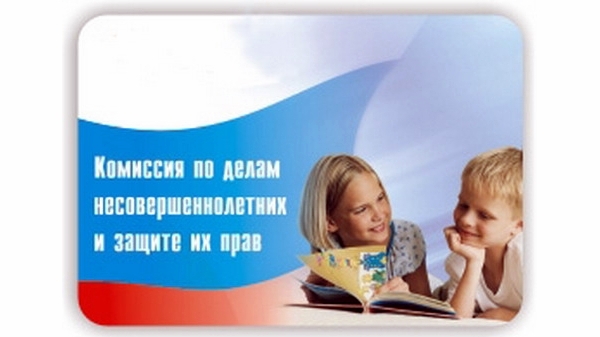 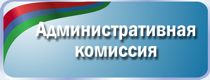 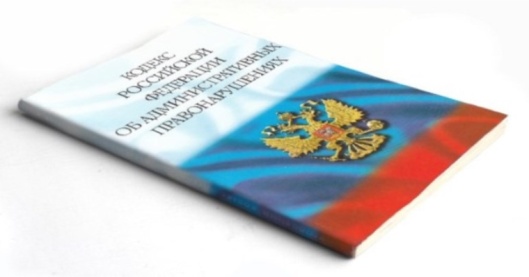 На осуществление иных переданных 
государственных полномочий:
   — в 2016 году — 3 959,9 тыс. руб.;
   — на 2017 — 2 784,7 тыс. руб.;
   — на 2018 год — 2 784,4 тыс. руб.;
   — на 2019 год — 2 785,2 тыс. руб.
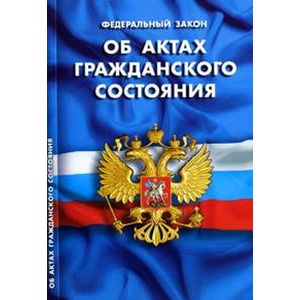 32
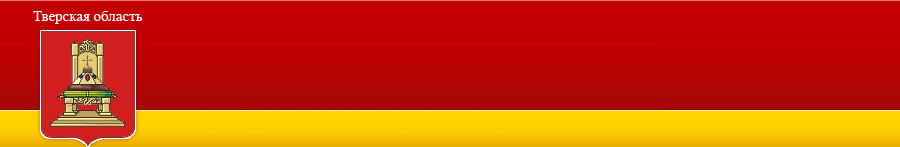 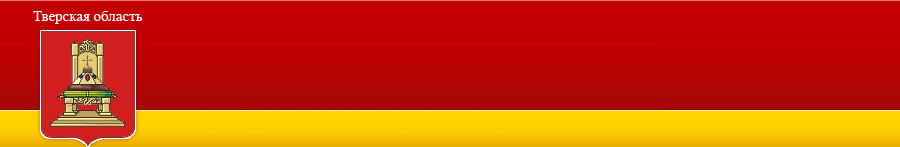 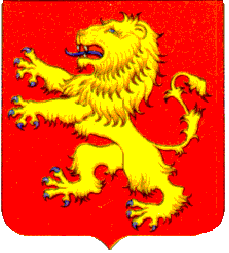 Расходы бюджета города Ржева на 2017 год и на плановый период 2018 и 2019 годов
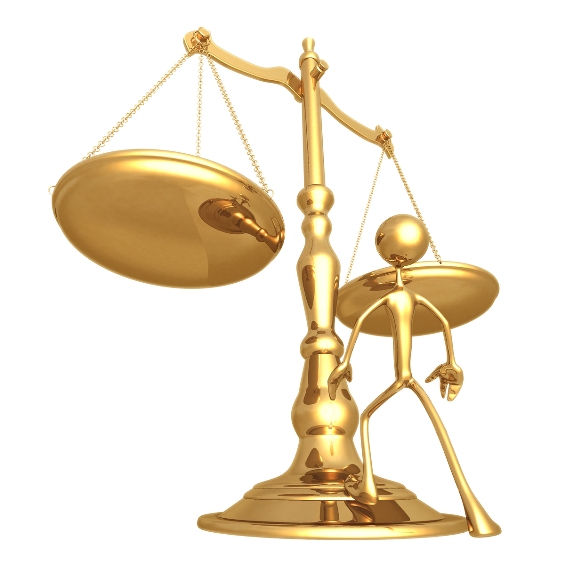 33
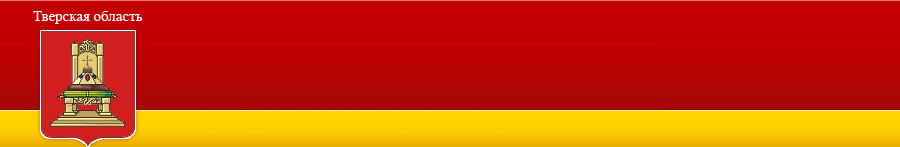 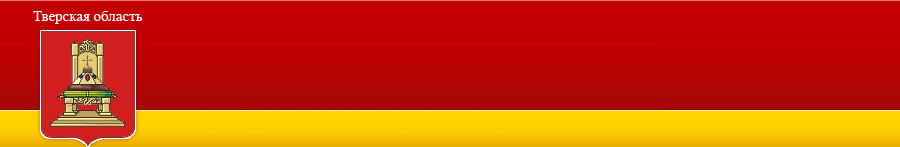 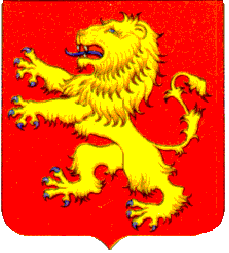 Основные подходы к формированию расходов бюджета
 города Ржева  на 2017 год и на плановый период 2018 и 2019 годов
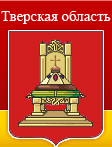 Сохранение социальной направленности бюджета
Оптимизация расходов в целях обеспечения финансирования приоритетных расходных обязательств
Повышение качества Муниципальных программ города Ржева Тверской области
Повышение эффективности оказания муниципальных услуг
Обеспечение реализации Указов Президента
Российской Федерации
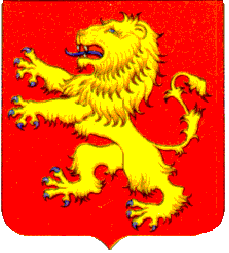 Расходы по разделам классификации расходов бюджета
Тыс. руб.
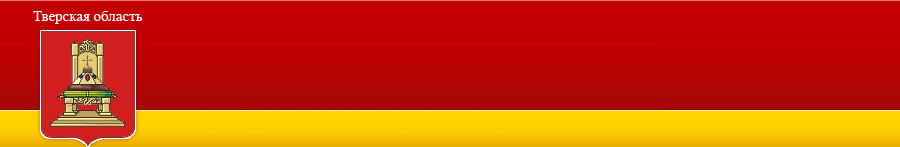 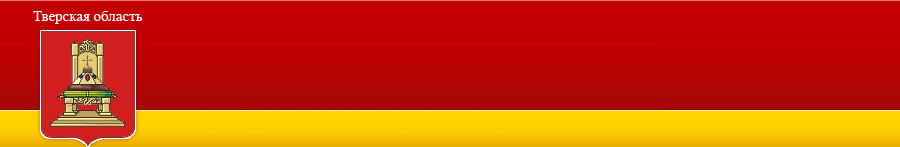 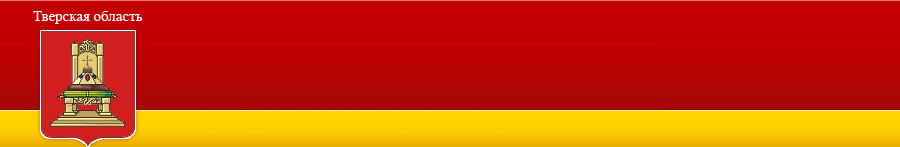 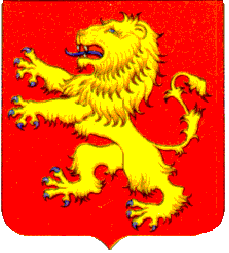 Структура расходов бюджета города Ржева в 2017 году 
за счет собственных средств
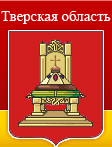 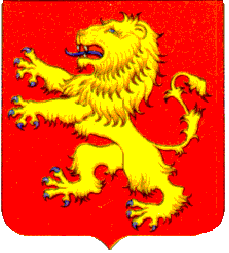 Программные и непрограммные расходы бюджета
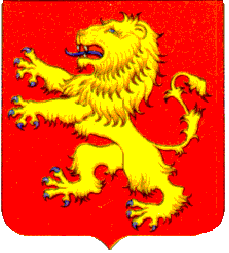 Муниципальная программа «Развитие образования города Ржева Тверской области» на 2014-2019 годы
Цель программы
Целевые показатели
Объём бюджетных ассигнований, тыс. руб.
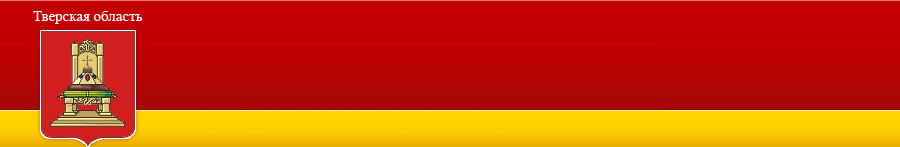 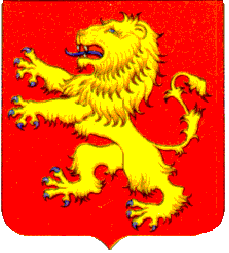 Муниципальная программа «Развитие образования города Ржева Тверской области» на 2014-2019 годы
В 2017 году в рамках реализации Муниципальной программы предусмотрены следующие основные направления расходования бюджетных средств:
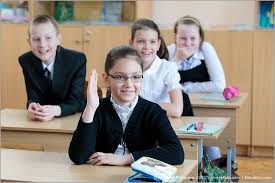 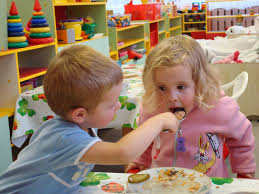 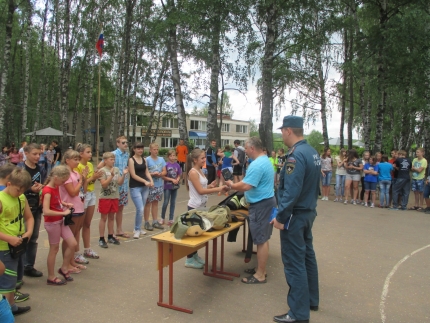 39
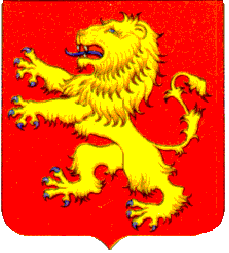 Муниципальная программа «Развитие культуры города Ржева
Тверской области» на 2014-2019 годы
Цель программы
Целевые показатели
Объём бюджетных ассигнований, тыс. руб.
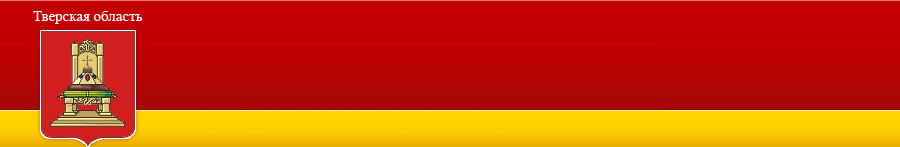 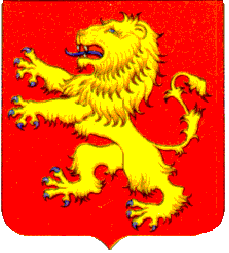 Муниципальная программа «Развитие культуры города Ржева Тверской области» на 2014-2019 годы
В 2017 году в рамках реализации Муниципальной программы предусмотрены следующие основные направления расходования бюджетных средств:
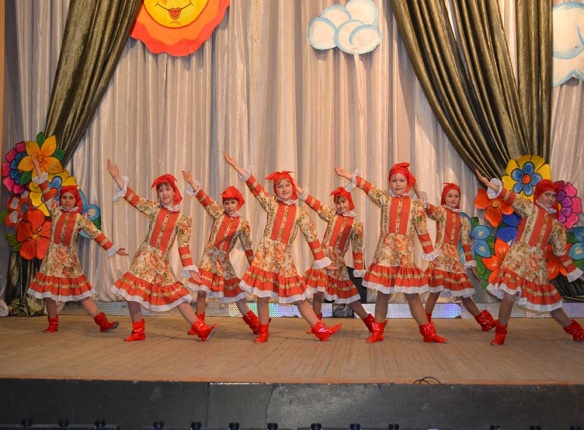 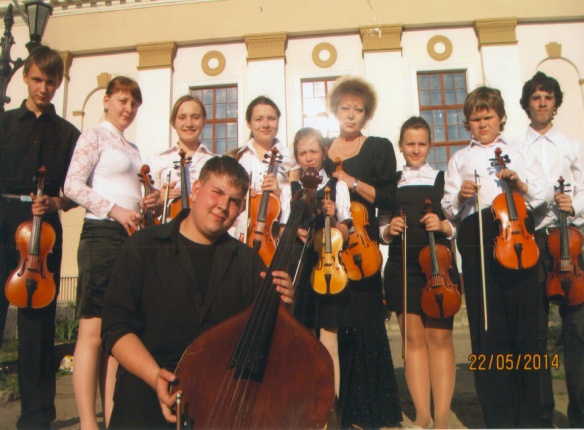 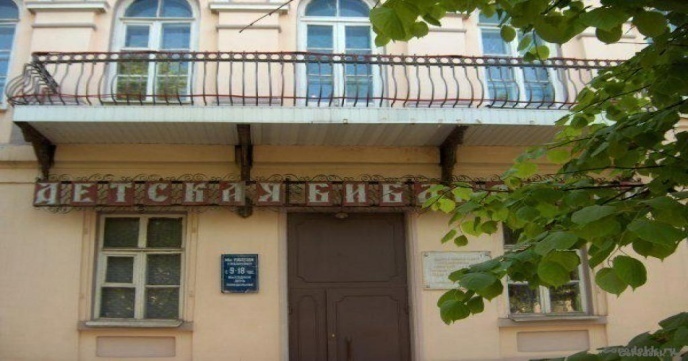 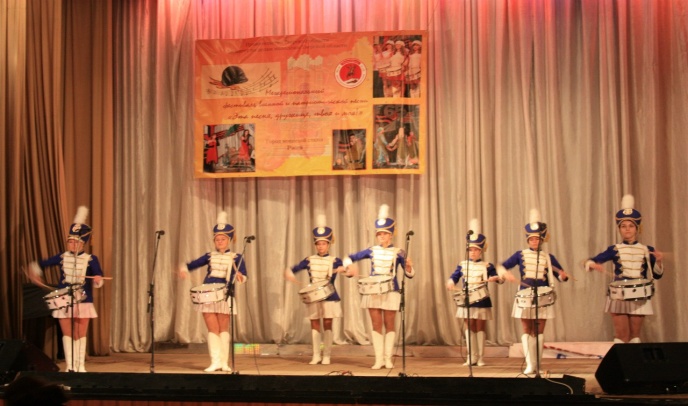 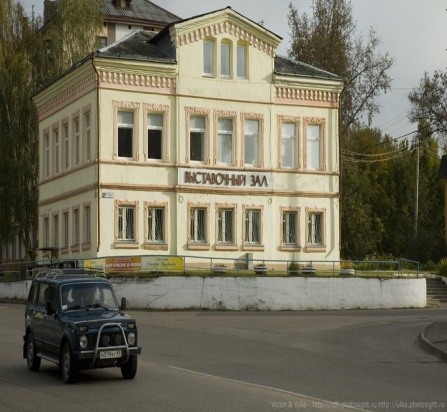 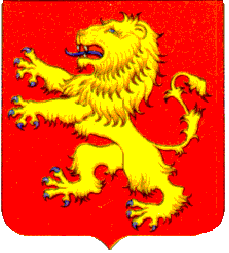 Муниципальная программа «Развитие физической культуры 
и спорта города Ржева Тверской области» на 2014-2019 годы
Цель программы
Целевые показатели
Объём бюджетных ассигнований, тыс. руб.
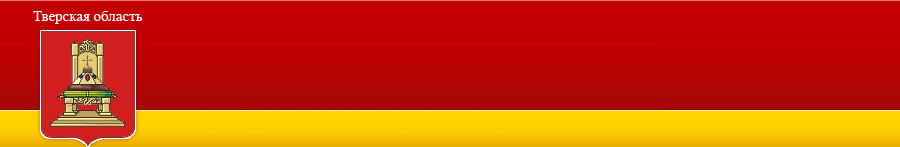 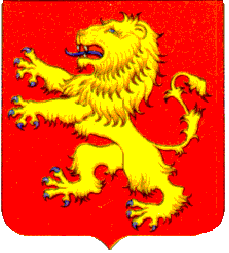 Муниципальная программа «Развитие физической культуры 
и спорта города Ржева Тверской области» на 2014-2019 годы
В 2017 году в рамках реализации Муниципальной программы предусмотрены следующие основные направления расходования бюджетных средств:
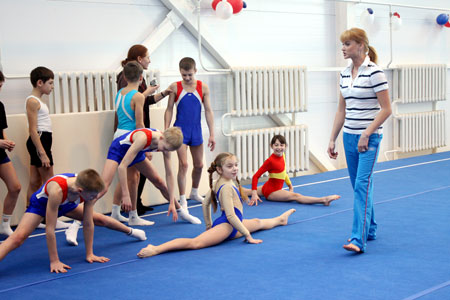 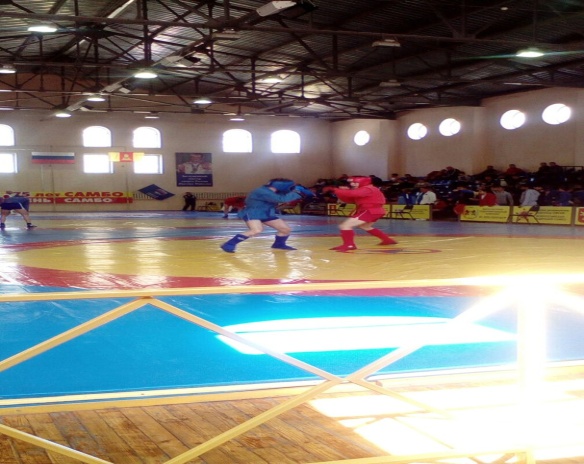 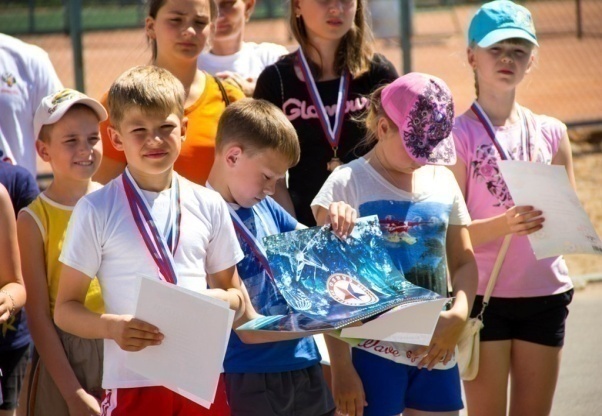 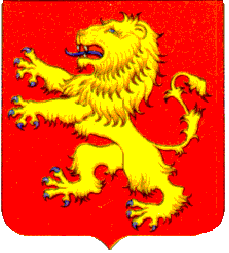 Муниципальная программа «Социальная поддержка и защита
населения города Ржева Тверской области» на 2014-2019 годы
Цель программы
Целевые показатели
Объём бюджетных ассигнований, тыс. руб.
В 2017 году в рамках реализации Муниципальной программы предусмотрены следующие основные направления расходования бюджетных средств:
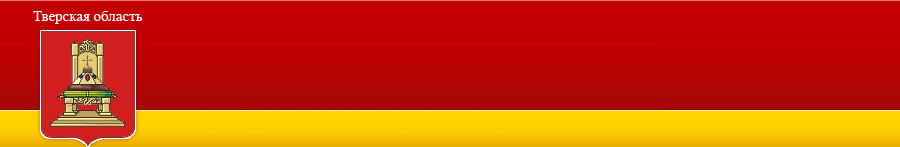 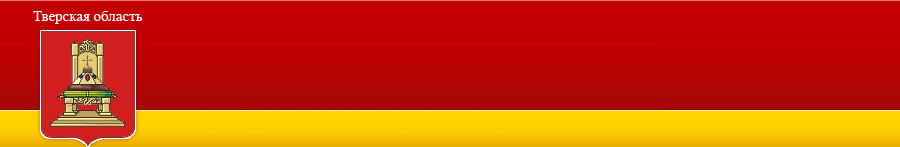 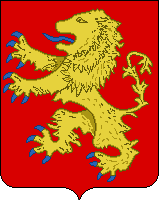 Муниципальная программа «Социальная поддержка и защита
населения города Ржева Тверской области» на 2014-2019 годы
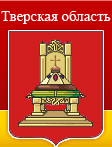 Публичные нормативные обязательства 
на 2017 – 2019  годы
Публичные нормативные обязательства – это публичные обязательства перед физическим лицом, подлежащие исполнению в денежной форме в установленном соответствующим законом, иным нормативным правовым актом размере или имеющие установленный порядок его индексации, за исключением выплат физическому лицу, предусмотренных статусом государственных (муниципальных) служащих, а также лиц, замещающих, муниципальные должности, работников казенных учреждений, лиц, обучающихся (воспитанников) в муниципальных образовательных учреждениях
45
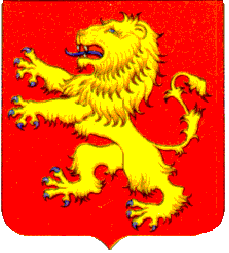 Муниципальная программа «Молодежь города Ржева 
Тверской области» на 2014-2019 годы
Цель программы
Целевые показатели
Объём бюджетных ассигнований, тыс. руб.
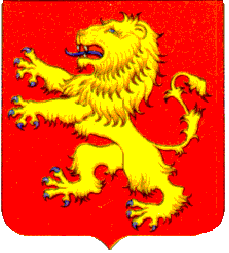 Муниципальная программа «Благоустройство города Ржева Тверской области» на 2014-2019 годы
Цель программы
Целевые показатели
Объём бюджетных ассигнований, тыс. руб.
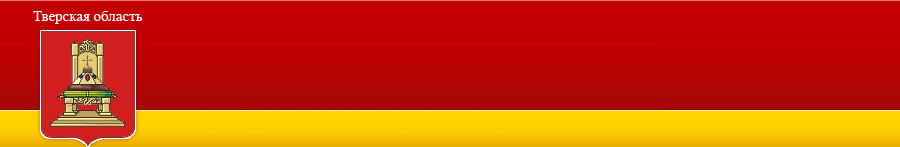 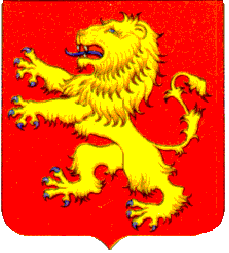 Муниципальная программа «Благоустройствогорода Ржева Тверской области» на 2014-2019 годы
В 2017 году в рамках реализации Муниципальной программы предусмотрены следующие основные направления расходования бюджетных средств:
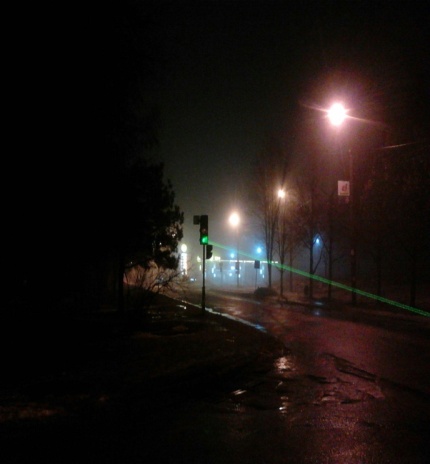 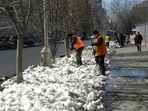 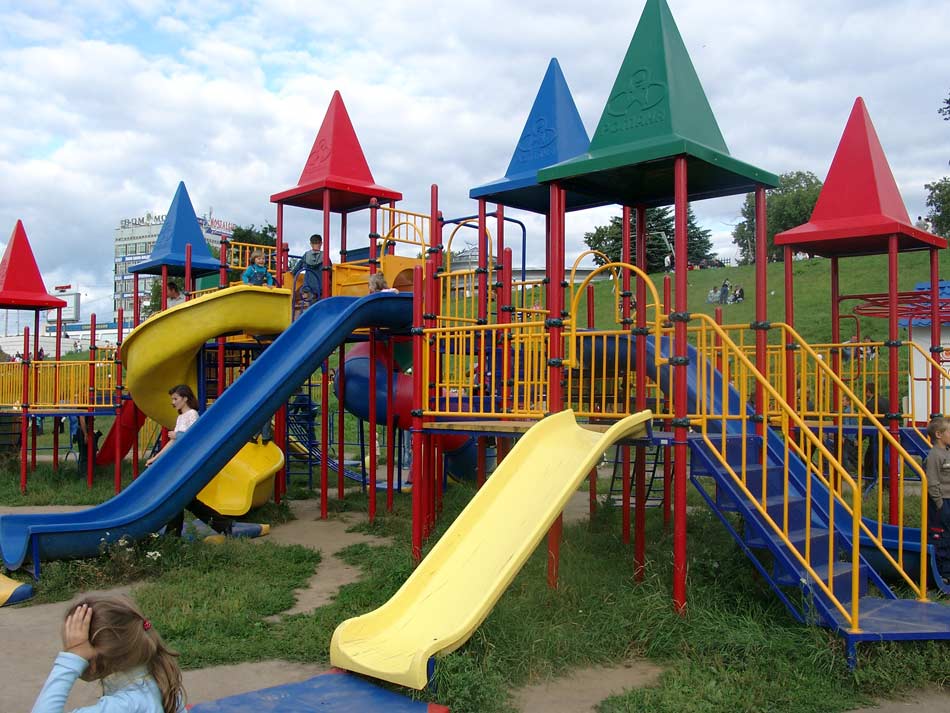 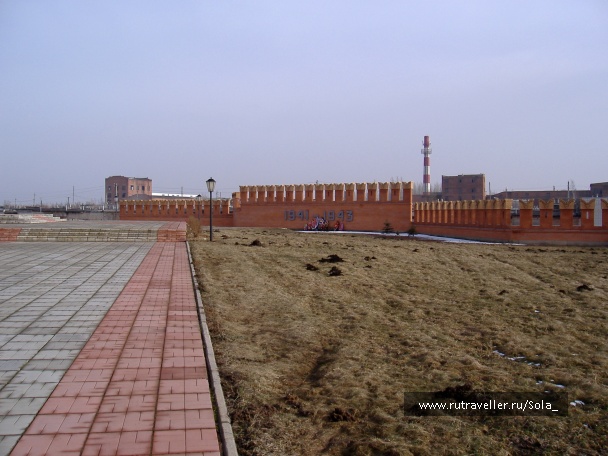 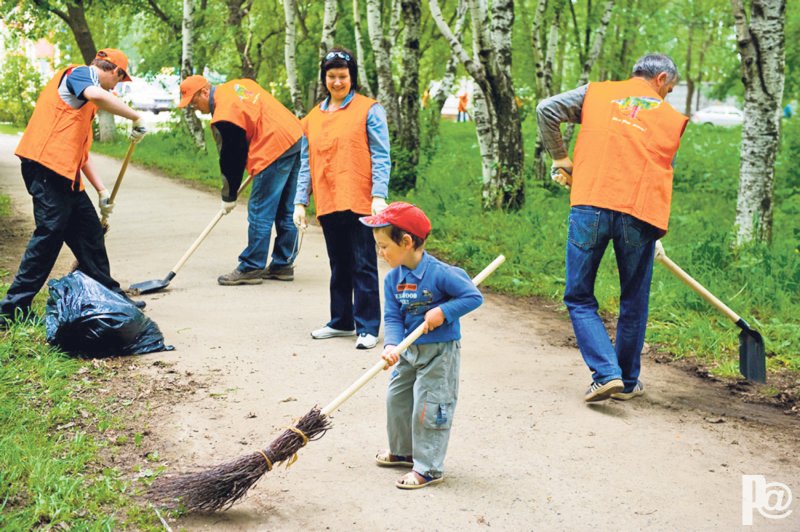 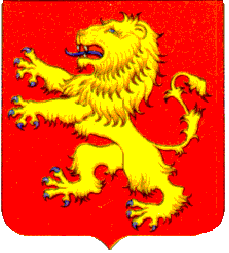 Муниципальная программа «Дорожное хозяйство и общественный транспорт города Ржева Тверской области» на 2014-2019 годы
Цель программы
Целевые показатели
Объём бюджетных ассигнований, тыс. руб.
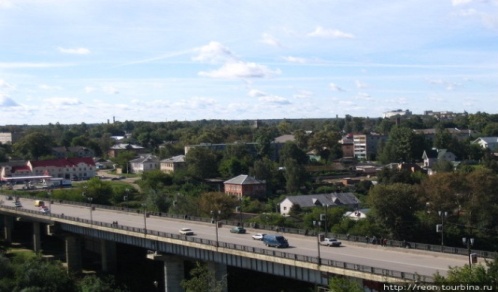 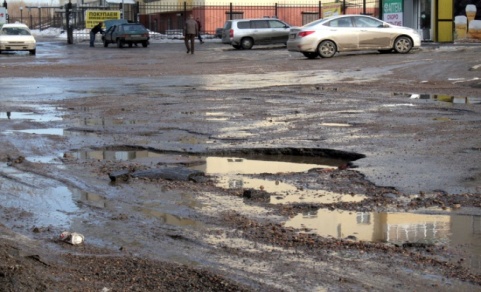 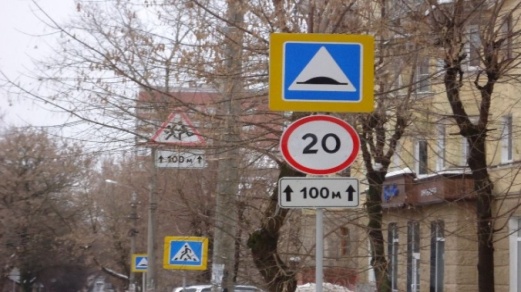 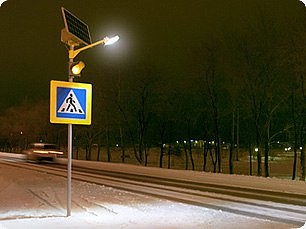 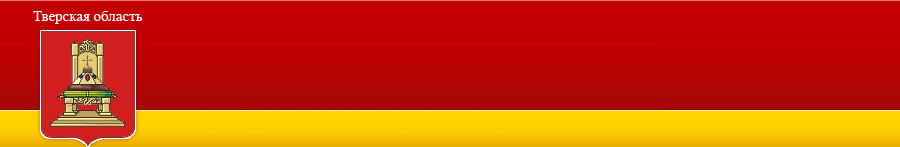 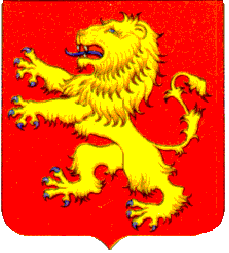 Основные направления финансирования расходов за счет средств Дорожного фонда  города Ржева в 2017 году (тыс. руб.)
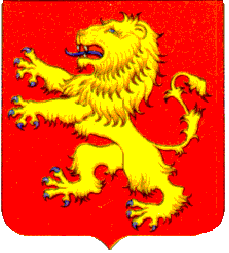 Муниципальная программа «Управление имуществом и земельными ресурсами города Ржева Тверской области» на 2014-2019 годы
Цель программы
Целевые показатели
Объём бюджетных ассигнований, тыс. руб.
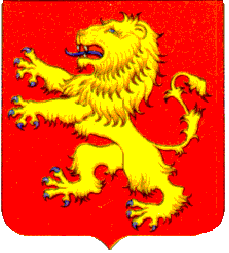 Муниципальная программа «Управление общественными финансами города Ржева Тверской области» на 2014-2019 годы
Цель программы
Целевые показатели
Объём бюджетных ассигнований, тыс. руб.
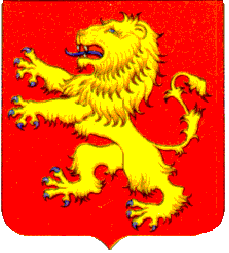 Муниципальная программа «Муниципальное управление и гражданское 
общество  города Ржева Тверской области» на 2014-2019 годы
Цель программы
Целевые показатели
Объём бюджетных ассигнований, тыс. руб.
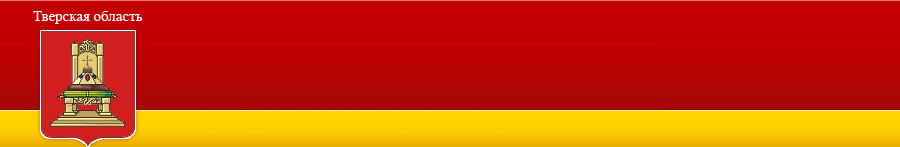 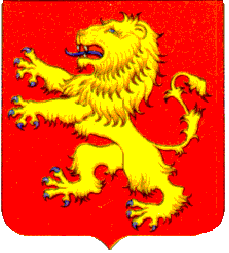 Муниципальная программа «Муниципальное управление и гражданское общество  города Ржева Тверской области» 
на 2014-2019 годы
В 2017 году в рамках реализации Муниципальной программы предусмотрены следующие основные направления расходования бюджетных средств:
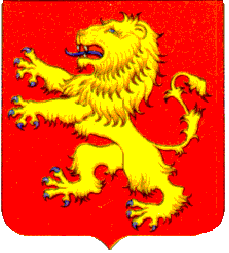 Муниципальная программа «Обеспечение правопорядка и безопасности населения города Ржева Тверской области» на 2016 – 2021 годы
Цель программы
Целевые показатели
Объём бюджетных ассигнований, тыс. руб.
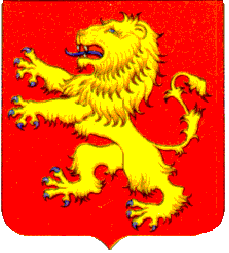 Муниципальная программа «Развитие жилищно-коммунального хозяйства города Ржева Тверской области»  на 2017 – 2022 годы
Цель программы
Целевые показатели
Объём бюджетных ассигнований, тыс. руб.
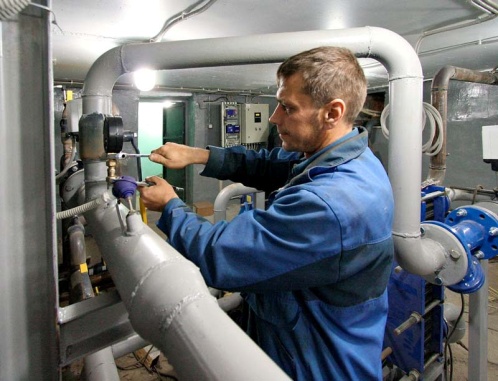 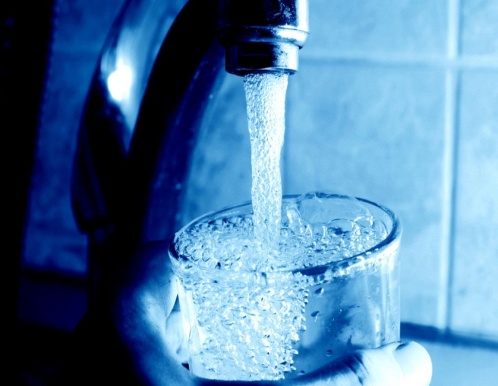 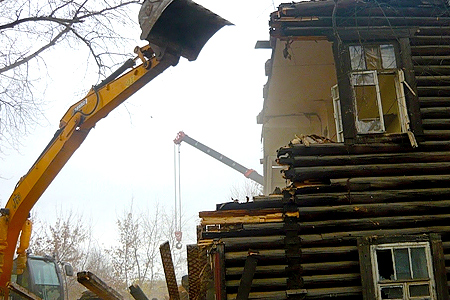 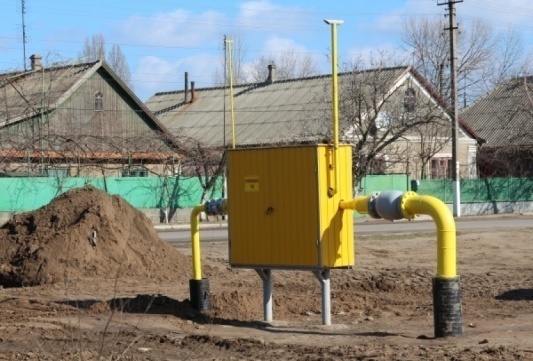 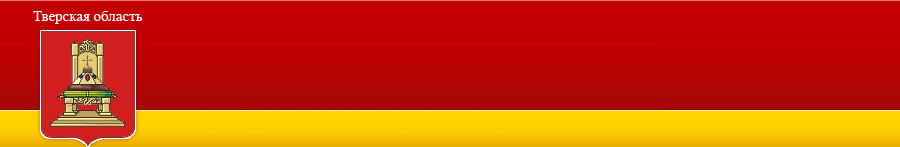 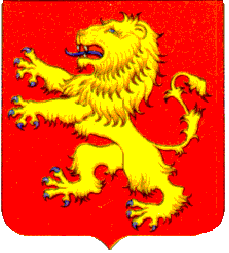 Муниципальная программа «Развитие жилищно-коммунального хозяйства города Ржева Тверской области»  на 2017 – 2022 годы
В 2017 году в рамках реализации Муниципальной программы предусмотрены следующие основные направления расходования бюджетных средств:
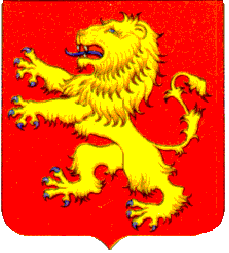 Основные параметры расходов бюджета города Ржева Тверской области, не включенные в муниципальные программы г. Ржева Тверской области 
на 2017 – 2019 годы
Объём бюджетных ассигнований, тыс. руб.
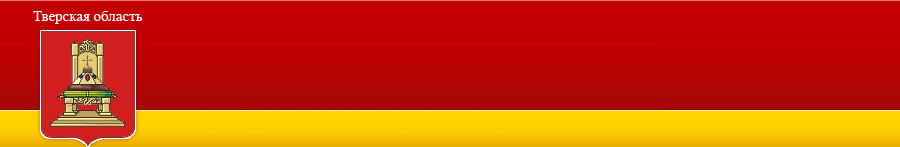 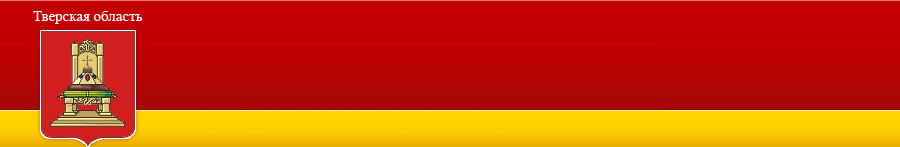 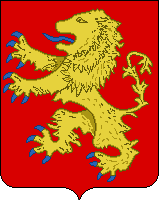 Долговая политика города Ржева Тверской области
 на 2017 - 2019 годы.
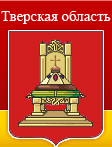 Источники финансирования дефицита бюджета города Ржева 
Тверской области на 2017 год,  муниципальный долг города Ржева Тверской области.
	В области муниципальных внутренних заимствований города Ржева Тверской области реализация долговой политики в 2017 году будет направлена на решение задач сбалансированности бюджета города Ржева при соблюдении ограничений по объему долга, установленных бюджетным законодательством. 
	В рамках среднесрочной бюджетной политики основными целями управления долгом города Ржева Тверской области на 2017-2019 годы являются:
-  исполнение Программы муниципальных заимствований, утверждаемой решением о бюджете города Ржева Тверской области;
- поддержание положительной кредитной истории города Ржева Тверской области.
	Для реализации указанных целей в период  до 2019 года планируется сосредоточить свои усилия на следующих направлениях, определяющих политику заимствований города Ржева Тверской области:
- поддержание оптимальной средней срочности долга;
- формирование равномерного профиля погашения долга;
- контроль за исполнением долговых обязательств;
- информационная открытость.
59
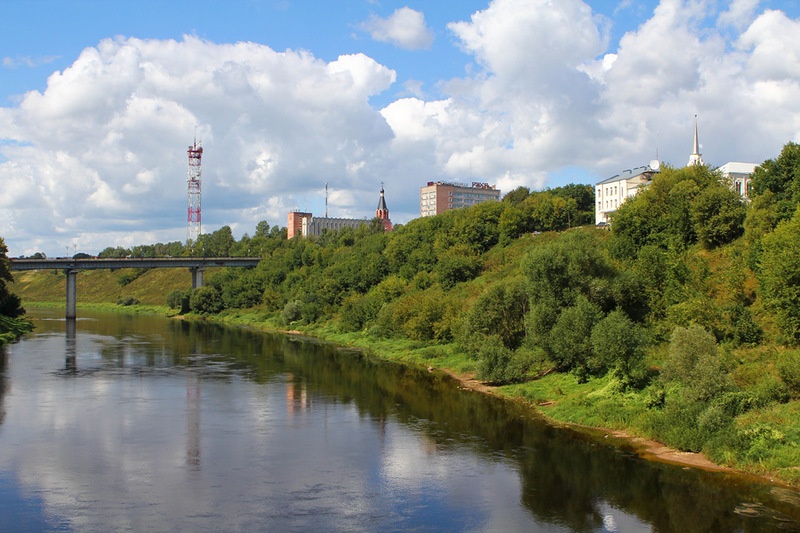